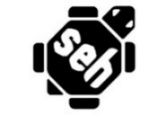 Societas Europaea Herpetologica - SEH Conservation Committee 
                Balint Halpern (MME BirdLife Hungary)

11th Meeting of Group of Experts on the Conservation of Amphibians and Reptiles
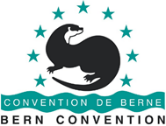 1.
Last meeting of SEH CC in Wolverhampton – 22nd ECH9. September 2023.
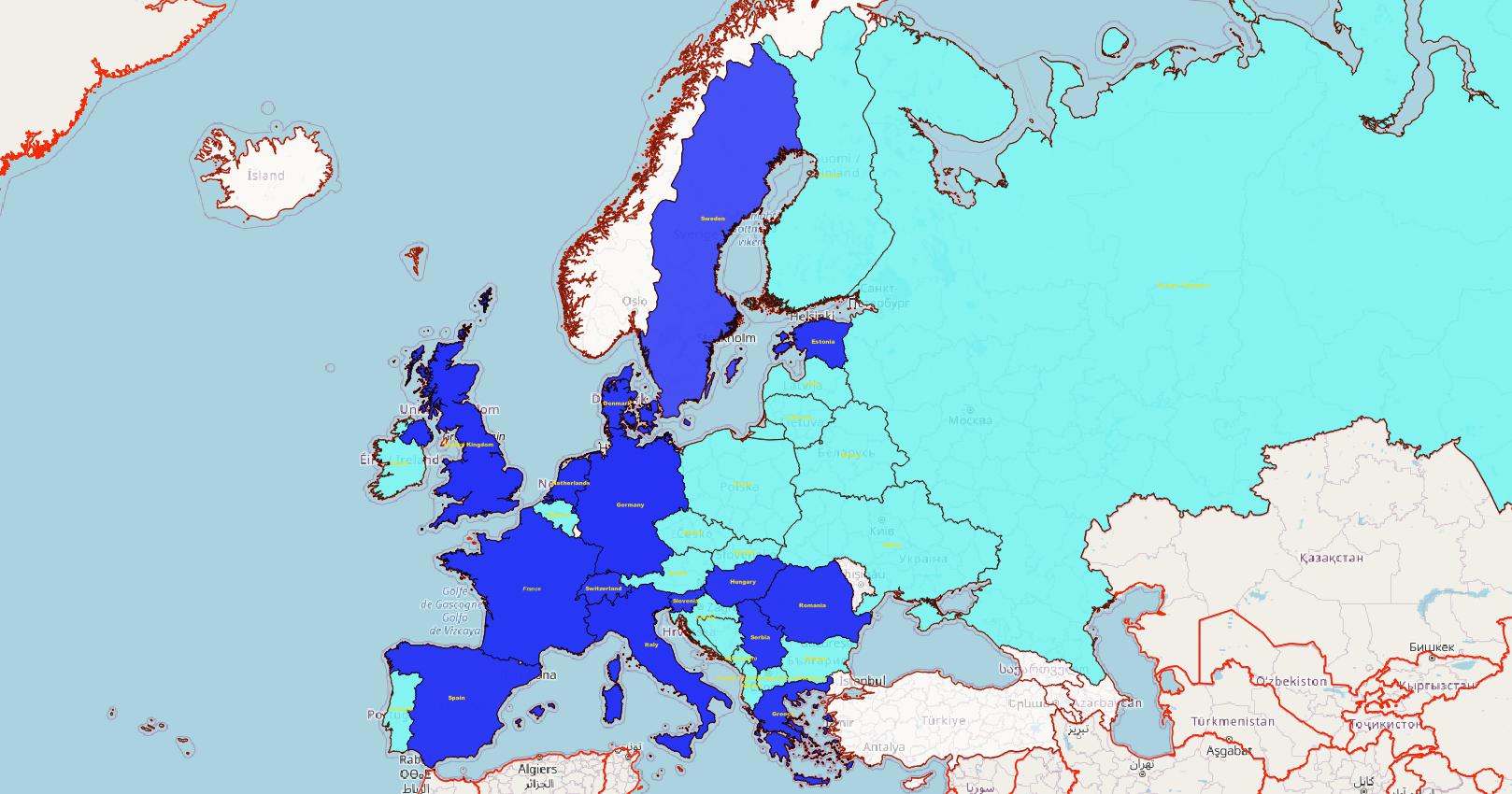 Chair: Bálint Halpern, Vice Chair: Katja Poboljšaj
14 full members + 8 corresponding members - representing 15 countries (dark blue)
additional country representatives – 28 countries (light blue)
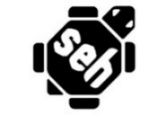 Societas Europaea Herpetologica - SEH Conservation Committee 
                Balint Halpern (MME BirdLife Hungary)
11th Meeting of Group of Experts on the Conservation of Amphibians and Reptiles
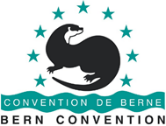 Country reports – received from 20 countries
1.
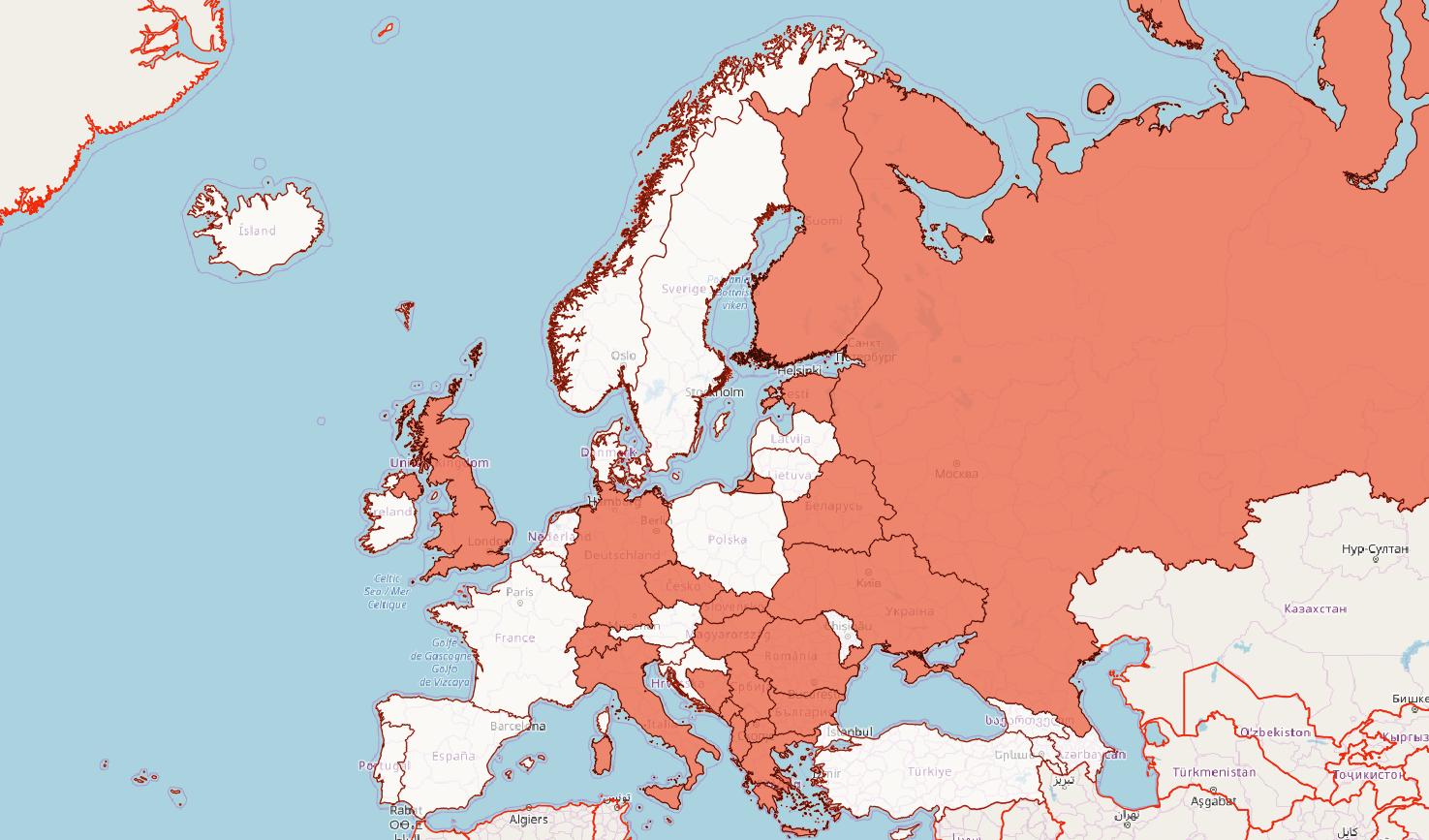 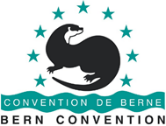 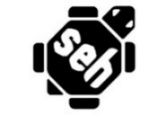 SEH Conservation Committee
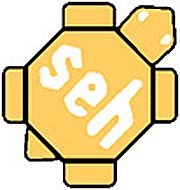 SEH Grant in Herpetology – Conservationhttps://www.seh-herpetology.org/seh-grants
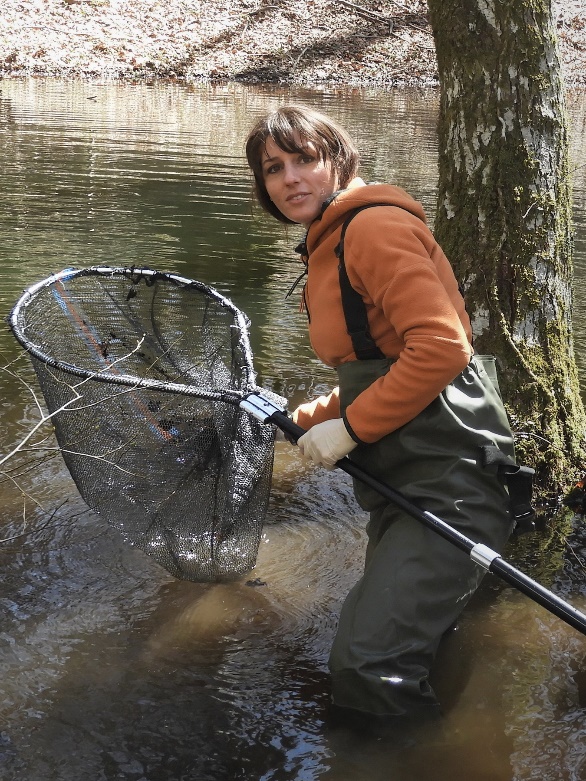 Annual grants:
up to 2 per year
up to 5.000 EUR per grant
Conservation Grant for 2023:
Ilaria Bernabò - Allochthonous fishes and endemic newts: a road map for a conservation strategy – Italy
Marilena Stamatiou, Savvas Zotos - Monitoring the population of the endemic Cyprus grass snake at Paralimni lake – Cyprus
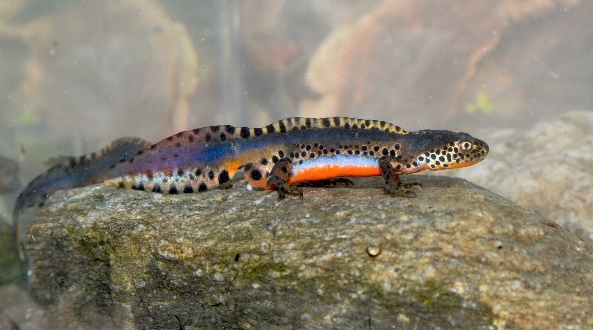 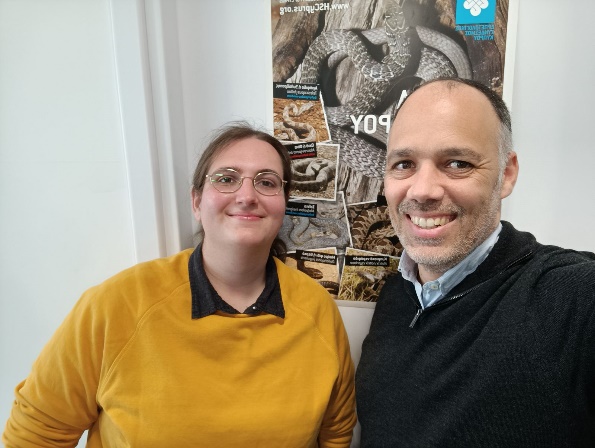 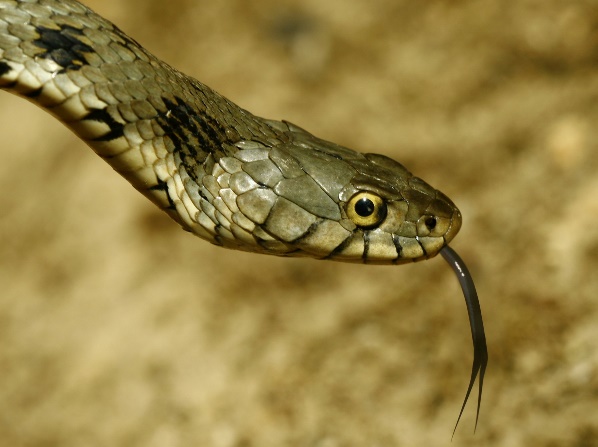 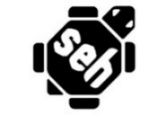 SEH Conservation Committee
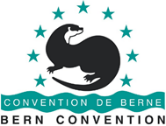 Continuous activities
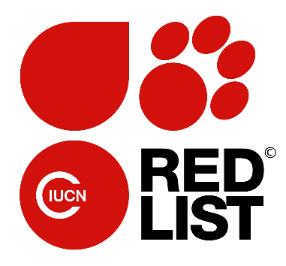 European Red-list (re)assessment of Amphibians and Reptiles, participation of many members
Bern Convention Group of Experts on Amphibians and Reptiles – SEH represented by Bálint Halpern
European Habitat Forum – SEH represented by Bálint Halpern
Hydropower Europe – SEH represented by Bálint Halpern, Dan Cogalniceanu, Jelka Crnobrnja-Isailovic
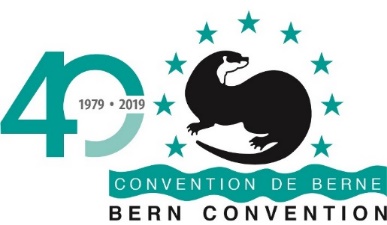 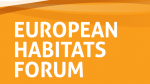 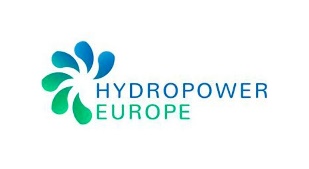 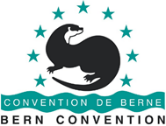 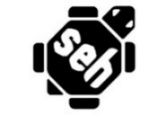 SEH Conservation Committee
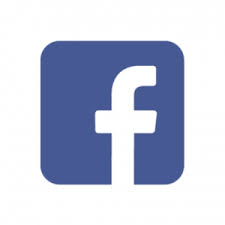 Currently 1470 followers on Facebook
Facebook posts’ daily reach 2022 - 2023
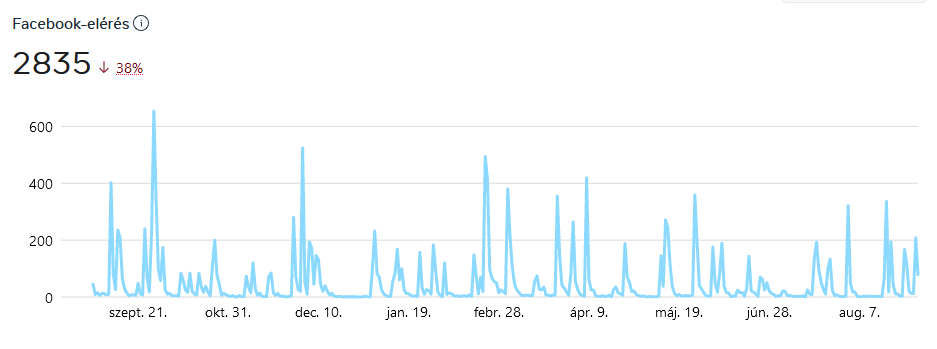 https://www.facebook.com/SEHConservationCommittee/